ПРОГРАММА РАЗВИТИЯМуниципального общеобразовательного учреждения средней  общеобразовательной школы № 2городского округа город Буй Костромской области на основе образовательной инициативы«Наша новая школа»2013 – 2017 гг.
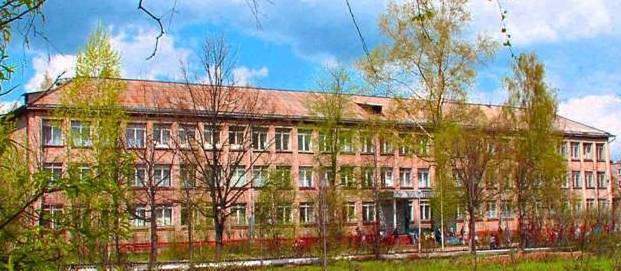 Основание для разработки программы
Закон РФ «Об образовании» от 10.07.1992 г. №3266-1.
Национальная образовательная инициатива «Наша новая школа»
Послание Президента РФ  Федеральному собранию 2008г.
Конвенция о правах ребёнка.
 Закон РФ «Об основных гарантиях прав ребенка».
Национальная доктрина образования в Российской Федерации, одобренная постановлением Правительства Российской Федерации от 04.10.2000 г.
 «Концепция модернизации российского образования на период до 2010 года», одобренная распоряжением Правительства Российской Федерации от 29 декабря 2001 г. №1756-р. 
Основные направления деятельности правительства РФ на период до 2012г.
Муниципальная  программа развития образования г.Буя на  период  2007-2010 гг.
Введение ФГОС.
Цель программы:
Создание условий для повышения качества образования в ходе осуществления модернизации общего образования.
Задачи программы:
1.    Повысить качество образования, отвечающее современным требованиям к условиям осуществления образовательного процесса в рамках внедрения новых федеральных государственных стандартов (ФГОС) общего образования и формировать готовность и способность обучающихся к саморазвитию и высокой социальной активности.
2.    Совершенствовать систему выявления, поддержки  и сопровождения талантливых детей и создавать условия для реализации их способностей.
3.    Совершенствовать систему материальных и моральных стимулов поддержки учителей. Повышать квалификацию педагогических кадров для работы в современных условиях.
4.    Привлекать финансовые средства для развития школьной инфраструктуры.
5.    Совершенствовать систему сохранения и  укрепления здоровья детей и создавать условия для эффективного использования здоровьесберегающих технологий.
6.    Повышать качество и эффективность услуг, предоставляемых за счет бюджетных средств
Основные направления деятельности
Переход на новые образовательные стандарты. 
 Развитие системы поддержки талантливых детей.
     Совершенствование учительского корпуса.
    Изменение школьной инфраструктуры.
     Сохранение и укрепление здоровья школьников.
    Расширение самостоятельности ОУ.
Ожидаемые конечные результаты